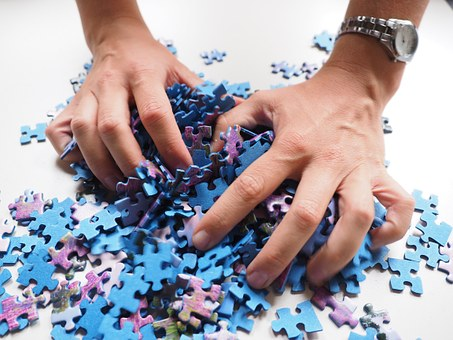 Conducting a Job Search as a PhD Candidate
The Missing Piece
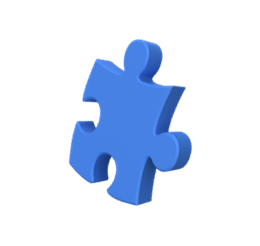 How do I find the missing piece?
Attitude
Mindset (Positive/Confident)
Strategies
Resume/CV, Networking, Internet Searches, Career Services, etc.
Effort
Taking Action
Time Invested
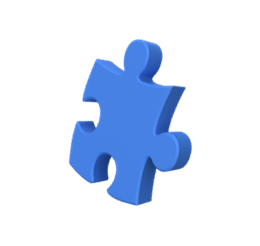 Attitude
“Becoming is better than being.” — Carol S. Dweck
Growth vs Fixed
Learning over Achievement
Skills can be developed
Failure vs “to Fail”
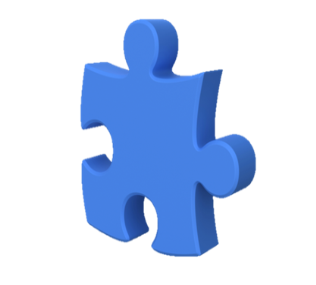 Strategies
“Acquaintances, in sort, represent a source of social power, and the more acquaintances you have the more powerful you are.” – Malcolm Gladwell
Networking
The Law of the Few: Mavens, Connectors, & Salesman
Maven: Knowledgeable opinion leaders (SME)
Connectors: Strong Social Networks (they know people)
Salesman: Ability to Persuade (charismatic)
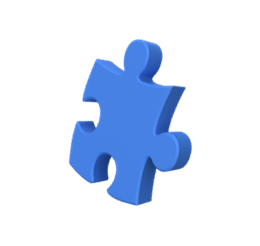 Effort
“If you do what you’ve always done, you’ll get what you’ve always gotten.” – Tony Robbins
Take Massive Action (but focused)
Law of Momentum (Synergistic)
CANI (Constant & Never Ending Improvement)
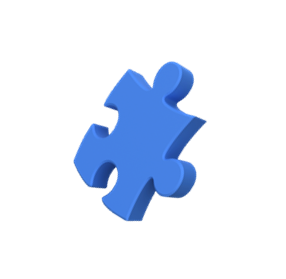 We can help you find that missing piece!
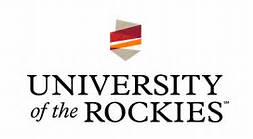 Attitude + Strategies + Effort = Success
Job Search Guidance
Creating your Brand
Networking Tips
Finding a Mentor
Resume & CV Critiquing
Cover Letter Critiquing
Developing your Alumni Organization